AHRQ Safety Program for Telemedicine: Improving the Diagnostic Process
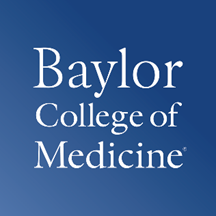 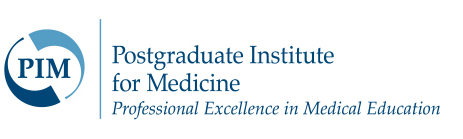 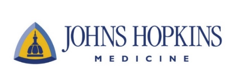 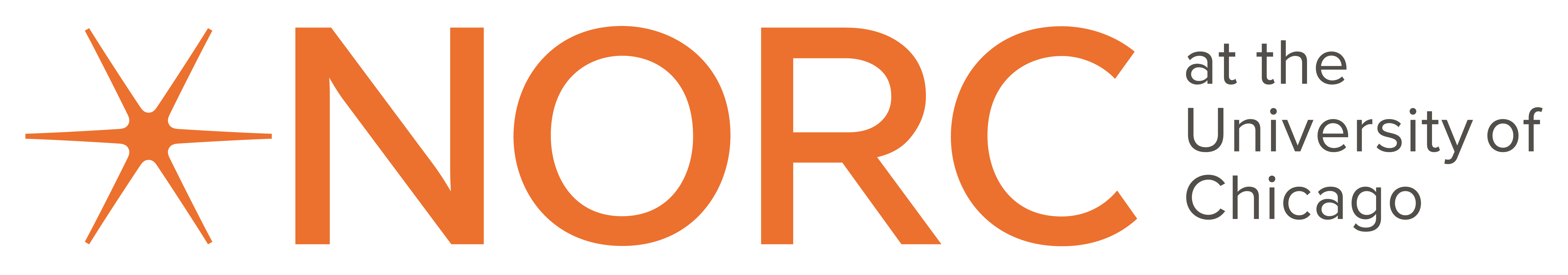 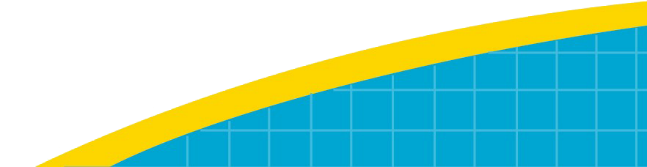 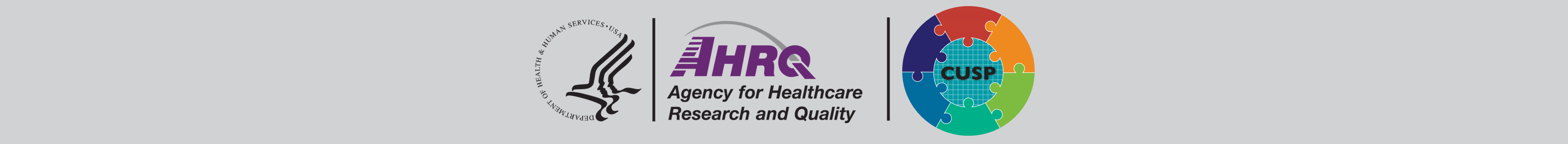 Presenter
Mark Graber, M.D., FACP
Professor emeritus of medicine at Stony Brook University
Founder and president emeritus of the Society to Improve Diagnosis in Medicine
Program email address: SafetyProgram4Telemedicine@norc.org
2
Clinical Importance
Response to the COVID-19 pandemic rapidly altered the landscape of telemedicine
Use of telemedicine in routine care can both complicate and facilitate diagnosis
Delays in followup can harm patients with cancer
Reliable processes to "close the loop" are needed for both in-person and telemedicine care
3
Closing the Loop1
4
Opportunities To Close the Loop
Throughout this program, your practice will have several opportunities to close the loop at strategic junctures, including:
5
Case Example: Delayed Diagnosis of Colon Cancer2
A 50-year-old man new to a primary care practice screened positive on a fecal immunochemical test (FIT)
A diagnostic colonoscopy was recommended but had not been performed 2 months later
Changing the test order resolved a financial barrier to colonoscopy, and the patient was subsequently diagnosed with colon cancer 6 months after the initial screening test
6
AHRQ Safety Program Overview
Funded and Guided by: AHRQ
Led by:
NORC at the University of Chicago
Baylor College of Medicine
Johns Hopkins Armstrong Institute
Overarching Goal of Program:
To improve the cancer diagnostic process in primary care settings that provide telemedicine.
Additional Goals of the Telemedicine Safety Program
To strengthen the culture of safety and build capacity for enhanced coordination along the cancer diagnostic pathway.
To provide technical assistance for the implementation of evidence-based strategies to close the loop at key points throughout the diagnostic process, thereby reducing delays and improving care coordination for patients suspected of having cancer.
7
Team Approach to Improving Diagnosis
8
AHRQ Safety Program Details
Timeline
12-month program
Begins Fall 2023
Enroll by August 28, 2023
Free to Participate
No cost to participate
No contract or Institutional Review Board (IRB) required
Time commitment
As little as 2 hours per month
CME, CEU and ABIM MOC credits
Continuing medical education (CME) and continuing education unit (CEU) credits will be available
American Board of Internal Medicine (ABIM) maintenance of certification (MOC) points will be available
Eligibility Criteria
Practice Types
Primary care practices (adult and family), gynecology practices, community-based health clinics, and urgent care clinics
Facility
Brick-and-mortar practices
Any location (rural, suburban, urban)
Telemedicine Practice
Telehealth with video is available
9
Benefits of Participation
Improve cancer diagnostic followup in the telemedicine and 	hybrid environments by closing the loop at critical points in 	the process.
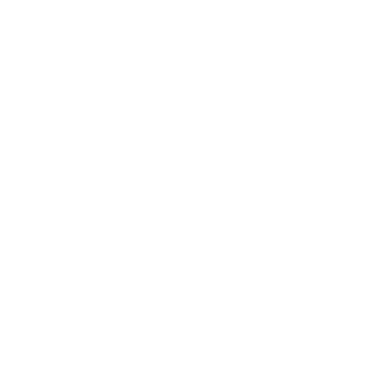 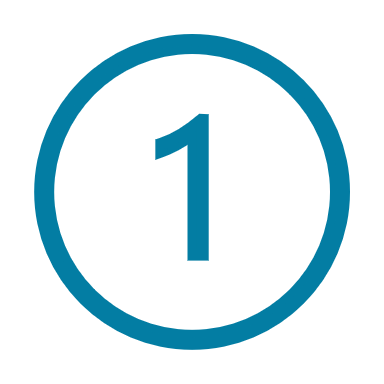 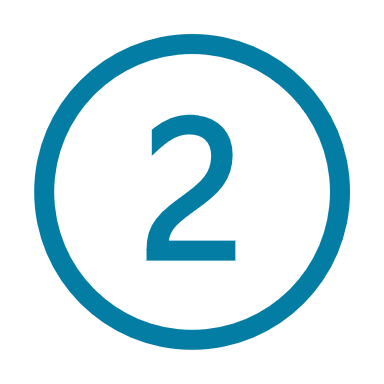 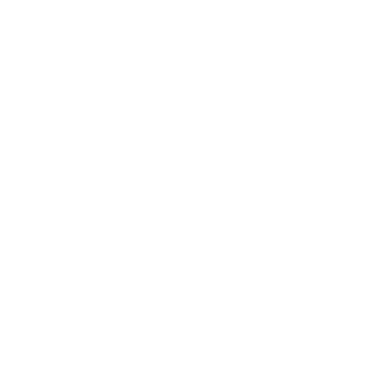 Improve patient safety and prevent patient harm 
	associated with missed or delayed cancer diagnoses.
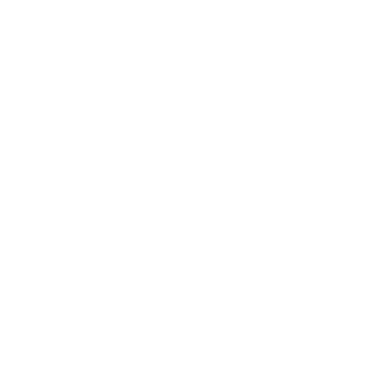 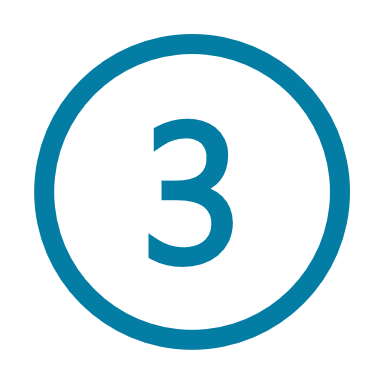 Receive direct access to expert support and 
	implementation troubleshooting.
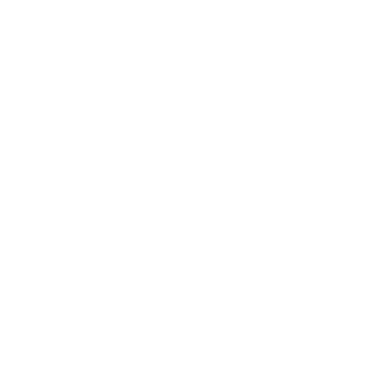 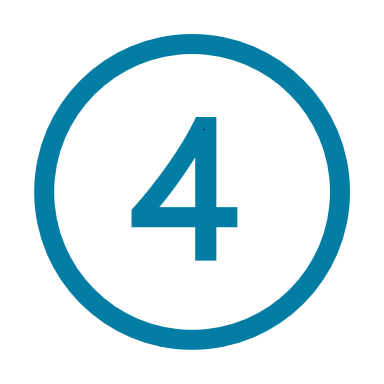 Receive CEUs, CMEs, and ABIM MOC points.
10
National Educational Webinars
Planned Webinar Topics
The Science of Safety and Quality
Importance of “Closing the Loop”
Using and Learning From Your Own Data
Learning From a Defect, Communication, and Implementation Strategies
Coordination and Navigation Through the Diagnostic Process
Best Practices for Telediagnosis
Closing the Loop on Screening and Diagnostic Test Results
Closing the Loop on Incidental Findings
Closing the Loop on Referrals and Consultations
Safety Netting for Ambiguous Presentations
Sustainability
11
AHRQ Safety Program Timeline
Participation Timeline
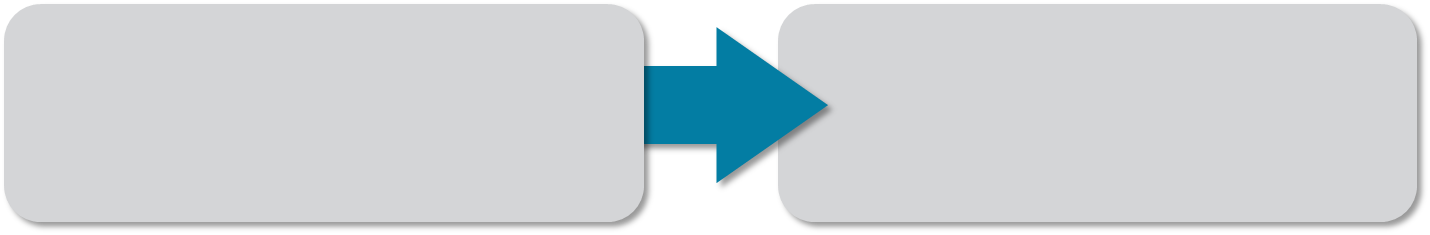 Program Implementation
Fall 2023 – Fall 2024
Onboarding Fall 2023
Assemble a Diagnostic Process Team within your practice
Ensure members of your team have access to the Safety Program website
Meet your Implementation Adviser
Attend the orientation webinar
Participate in educational programs, including short monthly educational webinars
Meet regularly as a team and implement evidence-based interventions
Attend Learning Collaborative forums
Complete data collection forms
Participate in monthly calls with Implementation Advisers
12
Data Collection From Participating Practices
Quarterly Data Collection
Baseline/Endline Data Collection
13
Data Confidentiality
All data collected for the program will be de-identified.  
All data collected will not identify physicians or patients.
Data submission occurs via a secure portal.
All data are stored in a secure manner. 
NORC will not share the data.
This program is considered quality improvement, not research. 
The Johns Hopkins Medicine IRB reviewed the project and determined it is Not Human Subjects Research. Individual sites are not expected to obtain local IRB review unless requested by their home institutions.
14
Anticipated Outcomes of Participation
Reduce diagnostic errors and delays

Improve the cancer diagnostic process and prevent patient harm





Enhance teamwork and communication

Learn best practices for closing the loop at critical points in the diagnostic process for cancer in the telemedicine environment
15
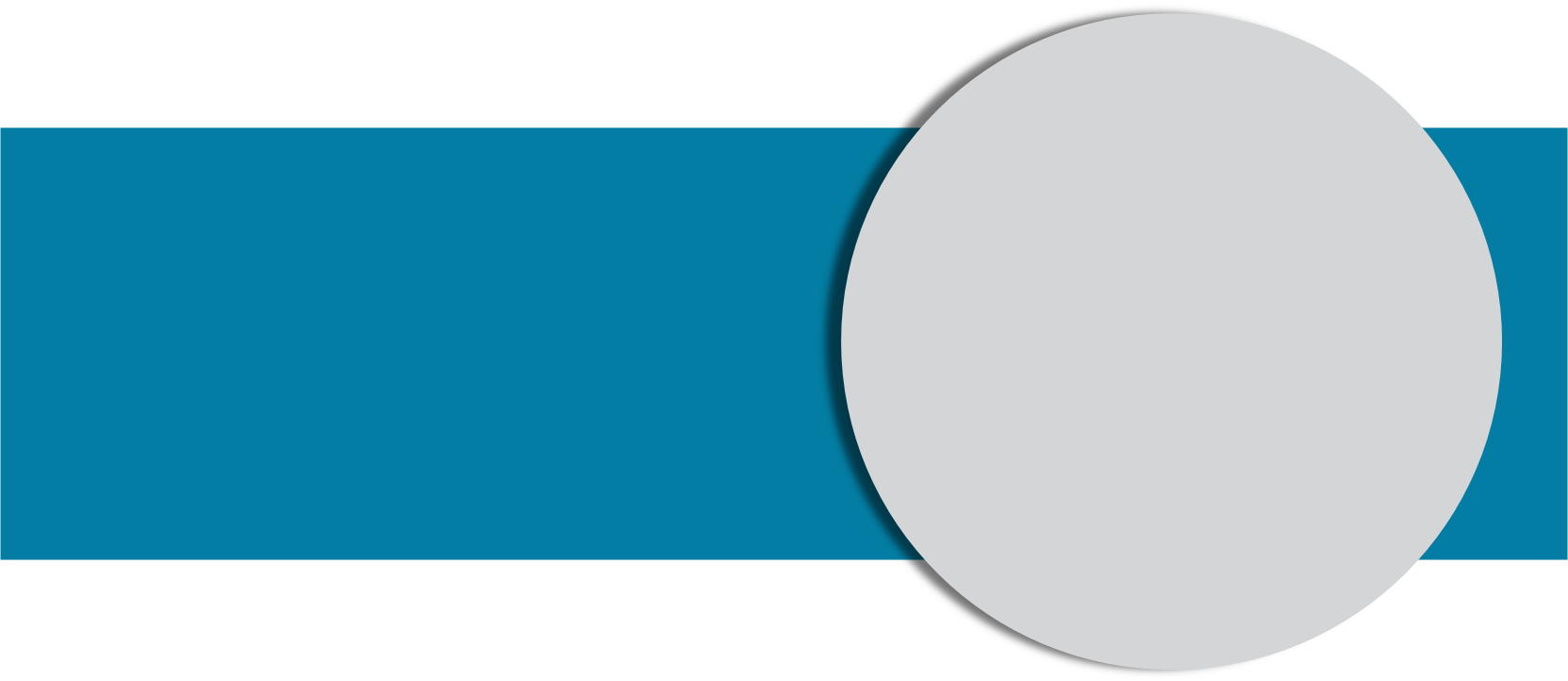 To learn more and enroll, visit: 
http://safetyprogram4telemedicine.org 
Or email: safetyprogram4telemedicine@norc.org 
The deadline to enroll isAugust 28, 2023
Thank You
We look forward to working with you on improving the delivery of high-quality care for all patients across the United States
This program is funded and guided by the Agency for Healthcare Research and Quality and led by NORC at the University of Chicago, Baylor College of Medicine, and Johns Hopkins Armstrong Institute for Patient Safety and Quality.
16
References
Nehls N, Yap TS, Salant T, et al. Systems engineering analysis of diagnostic referral closed-loop processes. BMJ Open Qual. 2021;10(4):e001603. doi:10.1136/bmjoq-2021-001603. 
Moriates C. A Costly Colonoscopy Leads to a Delay in Diagnosis. WebM&M: Case Studies. AHRQ PSNet. 1 Jan 2018. https://psnet.ahrq.gov/web-mm/costly-colonoscopy-leads-delay-diagnosis#. Accessed Nov. 30, 2022.
17